LEARNING AFTER HIGH SCHOOL
LEARNING CONTINUES AFTER SCHOOL
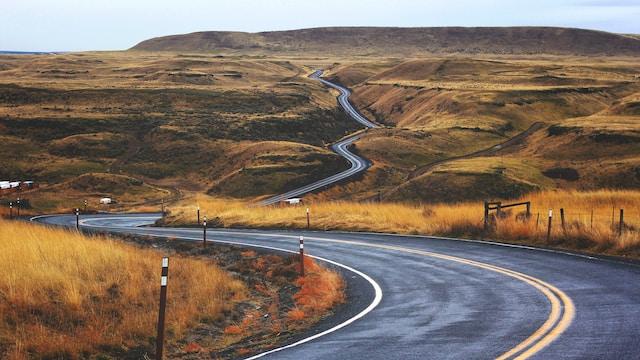 Photo by Jesse Bowser on Unsplash
[Speaker Notes: Most of us think that school is done after you graduate from high school
While that might be true, your learning should never be done
People who find success and satisfaction in their career are lifelong learners – learning will just look different than it does in high school
Think about what career you want to have. Are you ready to succeed in it? Probably not … and that means that you’re going to have to keep learning to get there.]
OPTIONS FOR LEARNING AFTER HIGH SCHOOL
[Speaker Notes: However, that doesn’t mean you have to go to college!
When we think of learning after high school, many of us picture a college campus. But there are many, many other options and some of them are more appropriate to different career paths.
There are at least 7 different options for how to learn after high school – and as you can see here, college is only one of them.
We’re now going to walk through these 7 options]
VOCATIONAL/TRADE SCHOOL
Teach skills specific to a particular job or profession
Sample careers include culinary arts, mechanics, and technology-related fields
Local examples are 
Magic Valley Coop Service Agency in Twin Falls
Cassia Regional Technical Center in Burley
[Speaker Notes: First is vocational or trade school. These are places of learning for adults that teach skills specific to a particular job or profession, like becoming an auto mechanic, chef, or dental hygienist.
These schools are usually less costly and shorter than four-year colleges and are very hands-on]
COLLEGE
Community colleges (two years)
Offer associate degrees
Also offer courses that transfer to four-year colleges or universities
Closest option: College of Southern Idaho


Four-year colleges/universities
Offer bachelor’s degree
Closest options: 
University of Idaho Extension at Lincoln
Idaho State University-Twin Falls
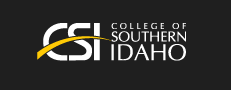 [Speaker Notes: Next is the option most people think of, college. Community colleges offer associate degrees, often in practical and high-demand fields. You can also take courses that transfer to four-year colleges, which offer bachelor’s degrees
Most community colleges expect you to study full-time for two years to earn an associate degree
The closest community college is College of Southern Idaho in Twin Falls]
ON-THE-JOB TRAINING
Some employers train you after they hire you
Training might take a few days, a few weeks, or a few months
These are rare – most jobs expect you to learn what you need before they hire you
Examples include landscaper, bank teller, and store clerk
[Speaker Notes: Now let’s talk about on-the-job learning
There are some businesses that will hire you first, then train you when you’re working
This is a great situation if you can get it, but this is pretty rare.
Some examples include landscapers, bank tellers, and some store clerks
However, for a lot of jobs the employer hires you because you already know how to do the job. They don’t usually want to pay you while they train you.]
APPRENTICESHIP
This is a longer, more formal “on-the-job training” program
You earn lower wages while you shadow a skilled worker in a specific trade
Often take years
Examples include electricians, plumbers, and carpenters
[Speaker Notes: One very specific type of on-the-job learning is an Apprenticeship. 
These are formal programs where a skilled person takes you on as an assistant, or apprentice, and you work for them while they teach you their craft. 
You earn money, but less than you would once you complete your apprenticeship.
These arrangements usually take years to complete
Apprenticeships are common for electricians, plumbers, and carpenters]
MILITARY
You can enlist in the military right after high school
Military officers will teach you all you need to know once you enlist
You can usually take classes and earn money toward future education during your service time
[Speaker Notes: The military is another option – you’ll get all the training you need after you enlist, no matter what job you choose or are assigned to do
In addition to your wages, the military will also usually pay you to take other classes and even pay for your future education during your service time, and even after]
SERVICE ACADEMY
Service academies prepare firefighters, police, and state troopers.
Two examples are the Idaho State Police Training program and the Fire Science program at College of Southern Idaho (for firefighters)
[Speaker Notes: There are also some public academies you can join to train for very specific public jobs, such as firefighter, police, and state trooper]
LEARN ON YOUR OWN
If you’re motivated, this is always an option
You can take learn almost anything you need on the Internet
Most people, though, find it hard to do this on their own
[Speaker Notes: Finally, no one can stop you from learning on your own! If you’re motivated, you can learn almost anything especially now with so much on the Internet
This is a great option if you’re self-motivated and an entrepreneur … but most people do better when they have a more formal program]
WHICH PATH IS BEST FOR YOU?
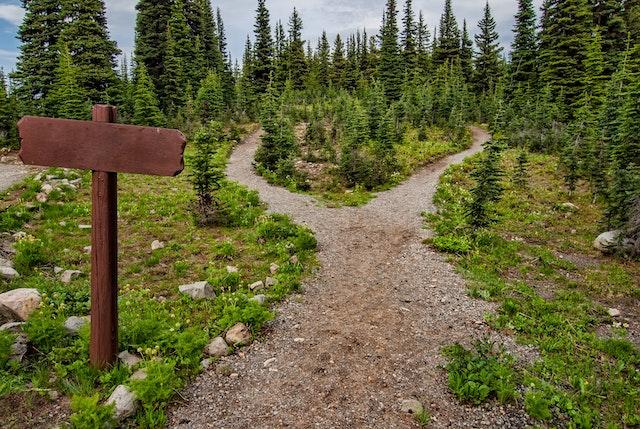 Photo by James Wheeler on Pexels
[Speaker Notes: Which of these options is best for getting you to the career you want? That all depends on your career.
The best way to figure this out is to talk to someone who’s doing the job you want to do and ask them how they got there and what advice they can give you.
After this video, you’ll find an interview guide you can use to talk to someone and learn what they think.
By interviewing someone about their job, you’ll learn a lot. It might keep you from making an expensive mistake, like paying money to go to a trade school or community college when that’s not the best preparation for what you want to do.
You might want to interview more than one person. It’s the fastest way to figure out what’s best for you, and you might find a mentor or even a job!]